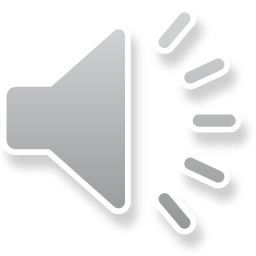 College English Teaching
CONTENTS
01
Introduction
02
Demonstration
Contents of the Introduction
1.Teaching Context
2. Teaching 
Objectives
A
B
D
C
3. Teaching Design
4. Course Features
PART ONE
Teaching context
About our university
About our students 
About teaching materials
1. Teaching Context
1.1 About our university
Application-oriented
Media-dominated
Responsible to cultivate media talents for the society
[Speaker Notes: Our univer]
1.2 About our students
Language profeciency: 
used to exam-oriented education (good at doing exercises, not good at using English)
communication skills in speaking and writing should be taught

Various media-related majors
including Acting, Media and Communication, Visual Design,..

Gender: most of them are female
1.3 About teaching materials
[Speaker Notes: make a difference and tell china's story to the world]
1.3 About teaching materials
Both reading materials and videos are provided to meet the needs of different learning styles
1.3 About teaching materials
Opinions of proponents and opponents of feminism are provided to form a more comprehensive and informative picture of the issue.
1.3 About teaching materials
Other learning resources are also provided to enhance Ss self learning skills
PART TWO
2. Teaching objectives
2. Teaching objectives
Unit project: 
working on a talk show: a host, a few managers, both male and female answer questions about management styles 
learn about related vocabulary and sentence structures
figure out questions about management styles
express their opinions about management styles clearly

Teaching difficulty: 
students generate meaningful questions from the materials they have researched
[Speaker Notes: Teaching focus: 
combining course content with educating?]
PART THREE
3. Teaching design
3. Teaching design-
a communicative teaching method
to create a natural context and provide a reason for students to learn;
Study
Engage
context and task setting: unit project

pre-class tasks: Readings; Videos; Learning resources; Research
Activate
to motivate Ss to 'discover' knowledge
[Speaker Notes: students learn the necessary knowledge and skills to fulfil the task via

At the very beginning, we engage students by setting tasks, which is the unit project i mentioned before. Then, Ss will study the necessary knowledge and skills to fulfil the task. At last, student need to apply the knowledge to complete the task.]
3. Teaching design-
a communicative teaching method
to create a sense of achievement  and develop Ss learning ability; 

to improve Ss collaboration and conversation skills
Study
Engage
language and skills focus: via scaffolding and group discussion

controlled and freer practice

T constantly checks students' understanding via CCQs
context and task setting: unit project

pre-class tasks: Readings; Videos; Learning resources; Research
to master knolwedge step by step, focus on accuracy
Activate
to make sure Ss are ready for the task
[Speaker Notes: students learn the necessary knowledge and skills to fulfil the task via

At the very beginning, we engage students by setting tasks, which is the unit project i mentioned before. Then, Ss will study the necessary knowledge and skills to fulfil the task. At last, student need to apply the knowledge to complete the task.]
3. Teaching design-
a communicative teaching method
to develop Ss perspective;
to check Ss understanding; 
to let Ss apply the knowlwdge
Study
Engage
language and skills focus: via scaffolding and group discussion

controlled and freer practice

T constantly checks students' understanding via CCQs
context and task setting: unit project

pre-class tasks: Readings; Videos; Learning resources; Research
to activate students' ideas and knowledge in a new context;
focus on fluency and communication
Activate
critical thinking discussion 
apply the knolwedge to complete the task, including written script and presentation
post-class consolidation
[Speaker Notes: students learn the necessary knowledge and skills to fulfil the task via

At the very beginning, we engage students by setting tasks, which is the unit project i mentioned before. Then, Ss will study the necessary knowledge and skills to fulfil the task. At last, student need to apply the knowledge to complete the task.]
Assessment
Formative Assessment
Self-assessment
Peer-assessment
Teacher-assessment
Summative Assessment
A. Written Script (Teacher Assessment) - 60%
B. In-Class Presentation (Peer Assessment) - 40%
PART THREE
4. Course Features
4. Course Features
Innovative
Advanced
Communicative teaching

Cultivating critical thinking and learning abilities
Combining online and offline teaching

Content: generating meaningful questions
Challenging
In content-additional materials

In task-
   talk show
[Speaker Notes: Ss cognitive development]
Reference
1. 邓 忍. 高职教育英语教改的人文建构——基于知识、技能、文化和交际的反思[J]. 高等职业教育（天津职业大学学报），2015（3）：50-54. 
2. Boston, Carol (2002). The concept of formative assessment. Practical Assessment, Research & Evaluation, 8(9). 
3. Brown, H. D., & Abeywickrama, P. (2010). Language assessment: Principles and classroom practice. New York, U.S.: Pearson Longman. 
4. Dörnyei, Z. (2013). Motivation in second language learning. In M. Celce-Murcia, D. M. Brinton, & M. A. Snow (Eds.), Teaching English as a second or foreign language (pp. 518-531). Boston, MA: Cengage Learning. 
5. Harmer, J. (2015). The practice of English language teaching. UK: Pearson Education. 
6. Hurley, S. R., & Tinajero, J. V. (Eds.). (2001). Literacy assessment of second language learners. Boston: Allyn & Bacon. 
7. Larsen-Freeman, D., & Anderson, M. (2011). Techniques & principles in language teaching (3rd ed.). Oxford, UK: Oxford University Press.
CONTENTS
02
Demonstration
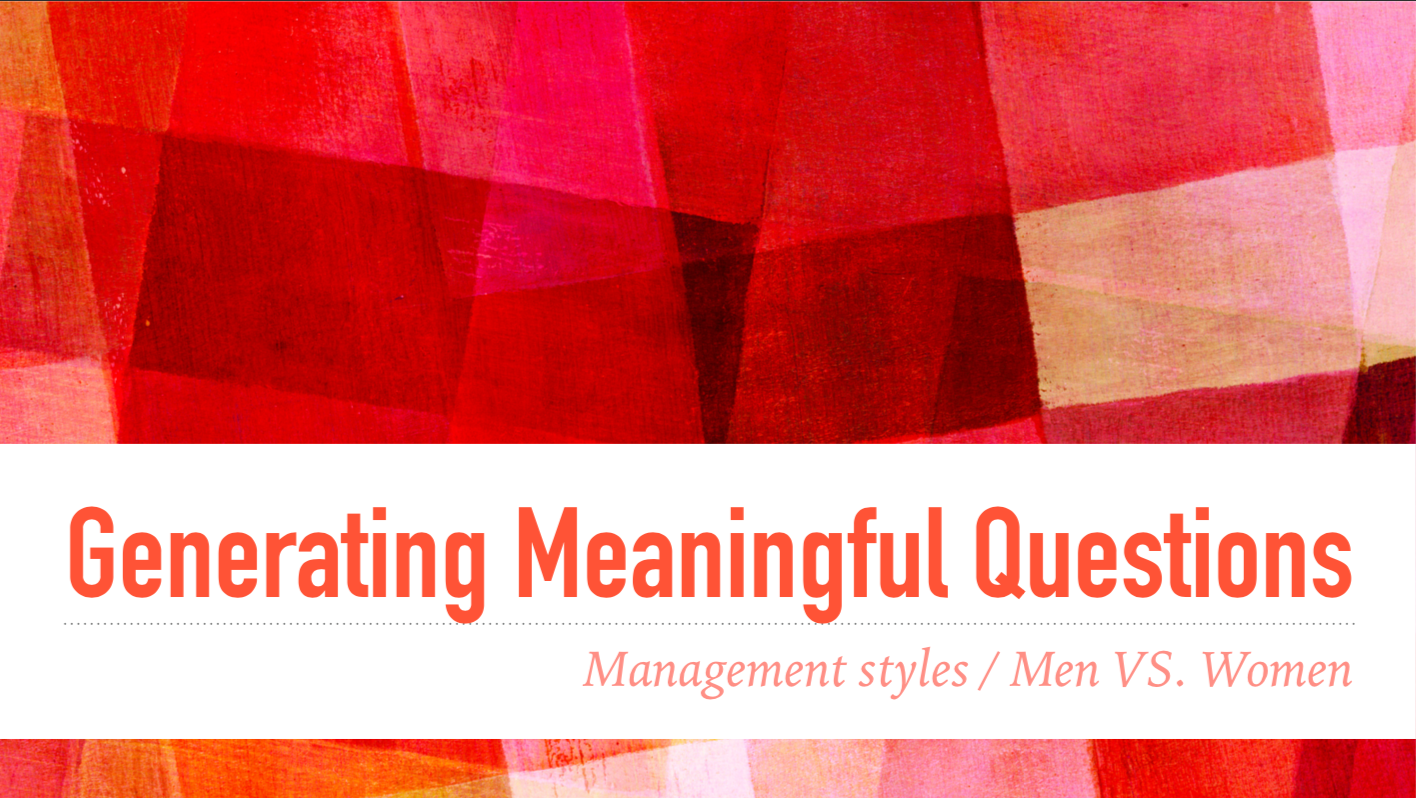 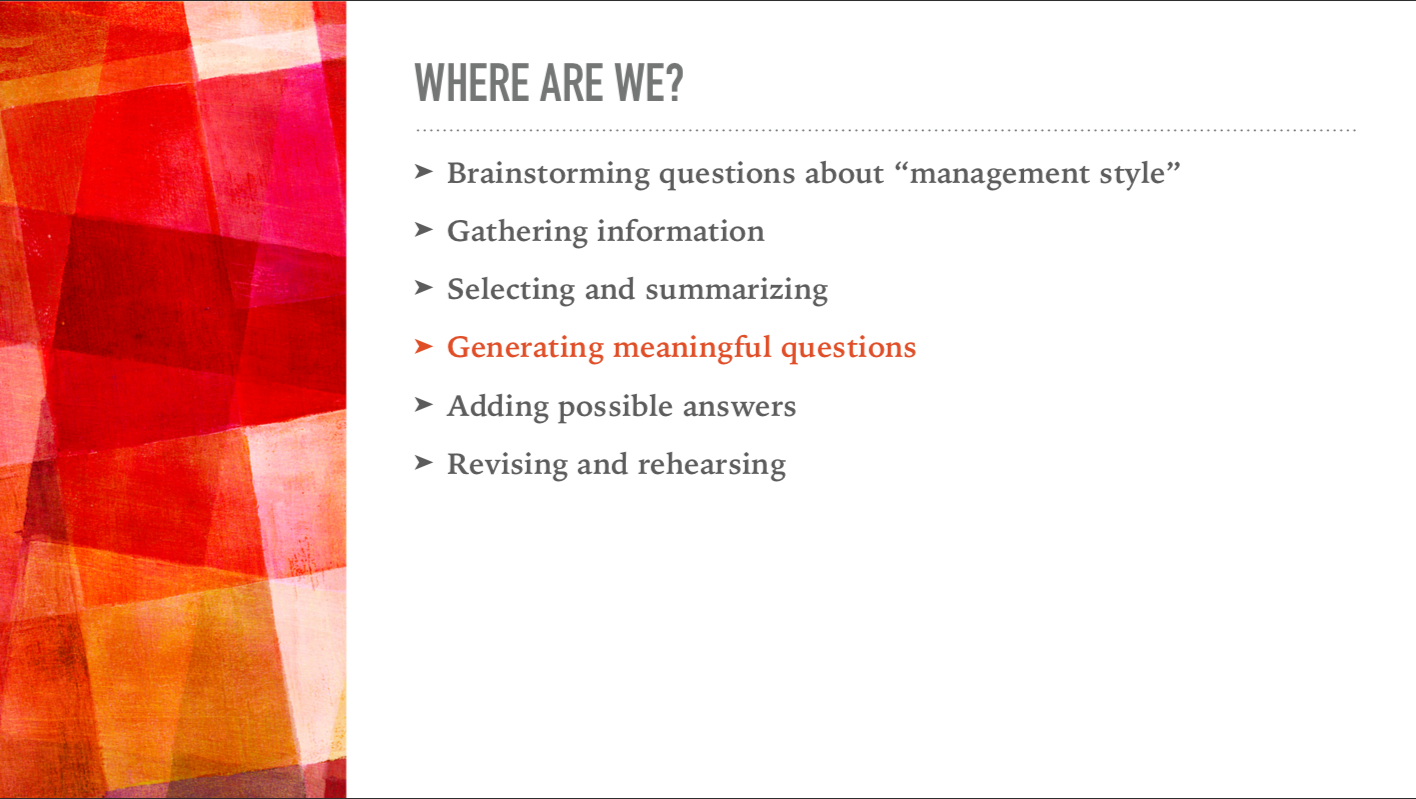 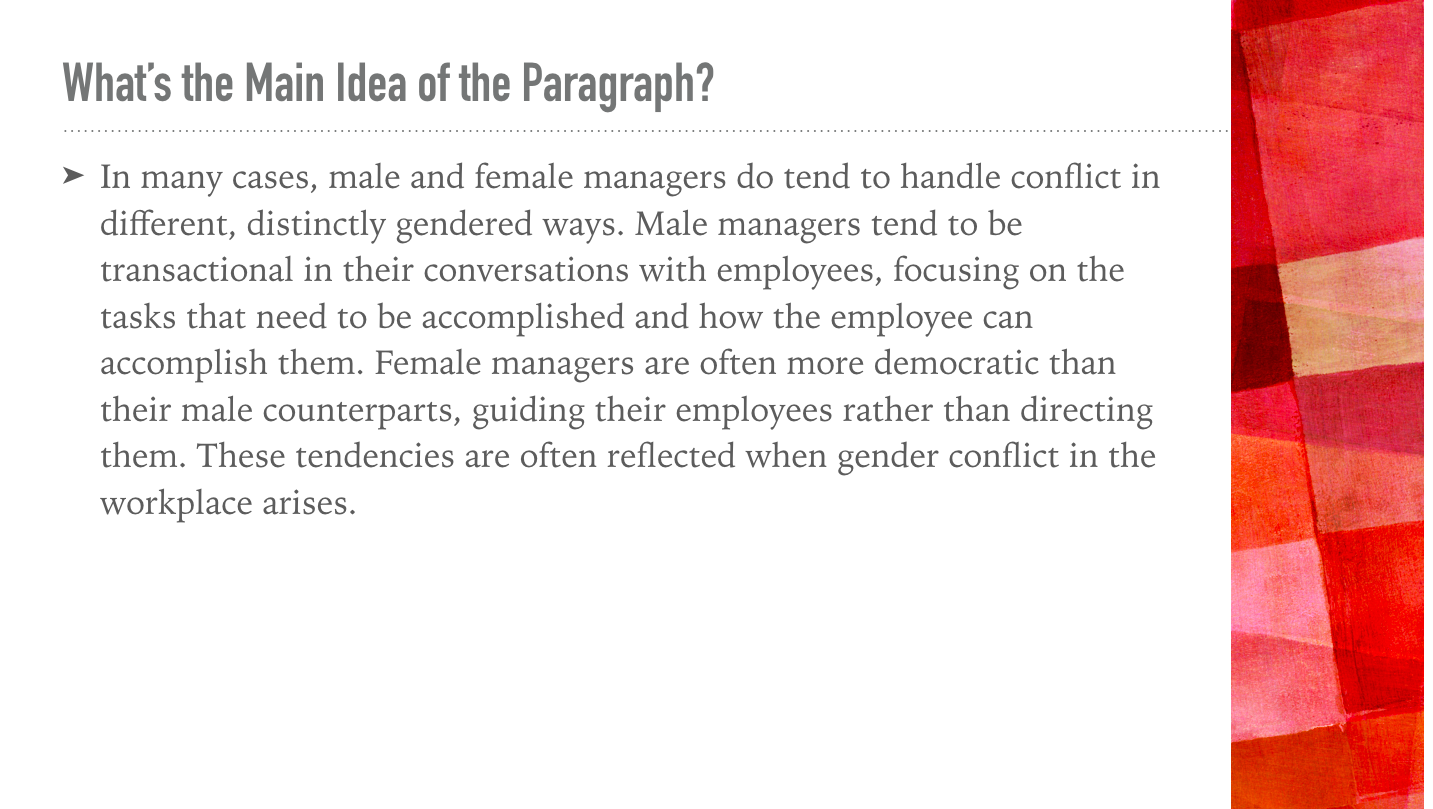 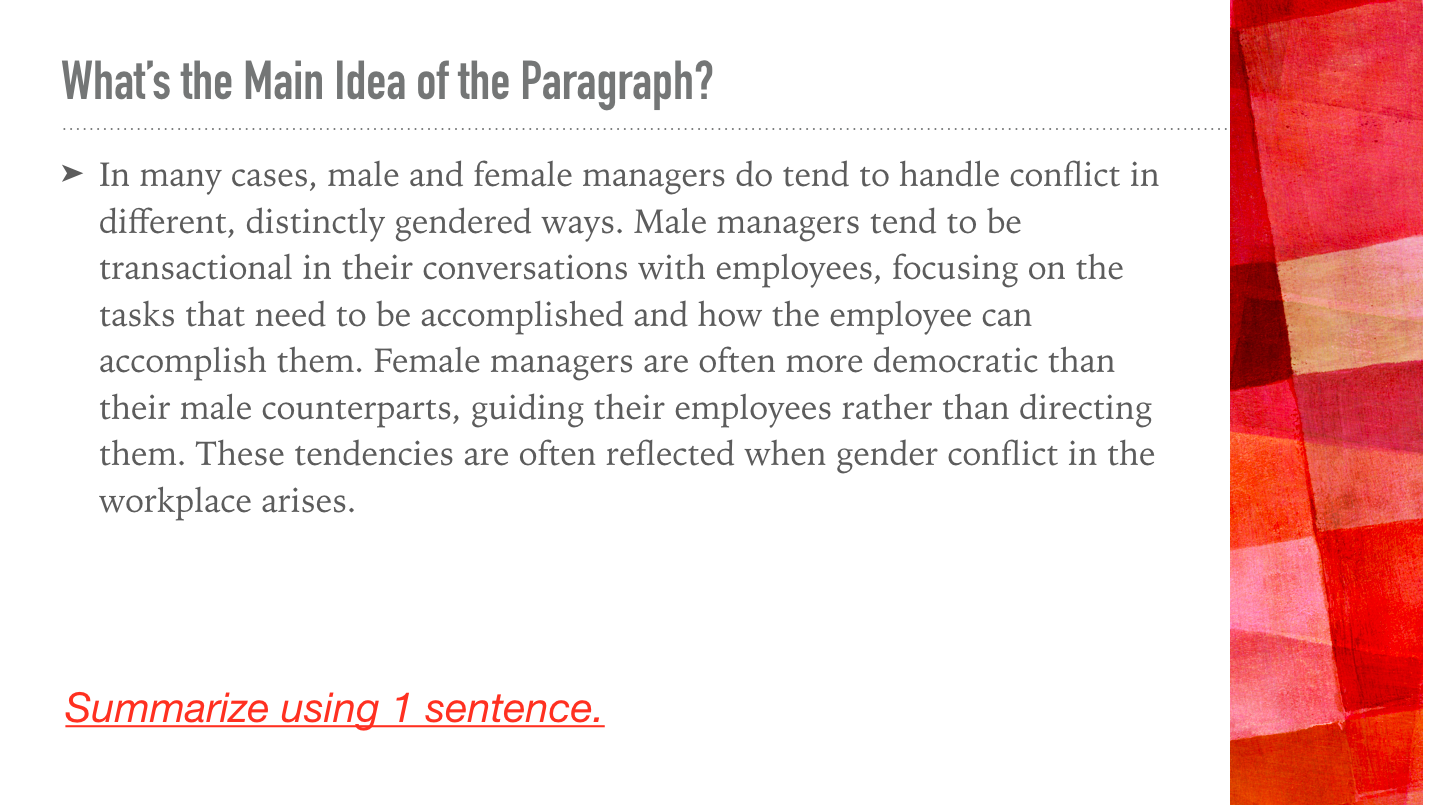 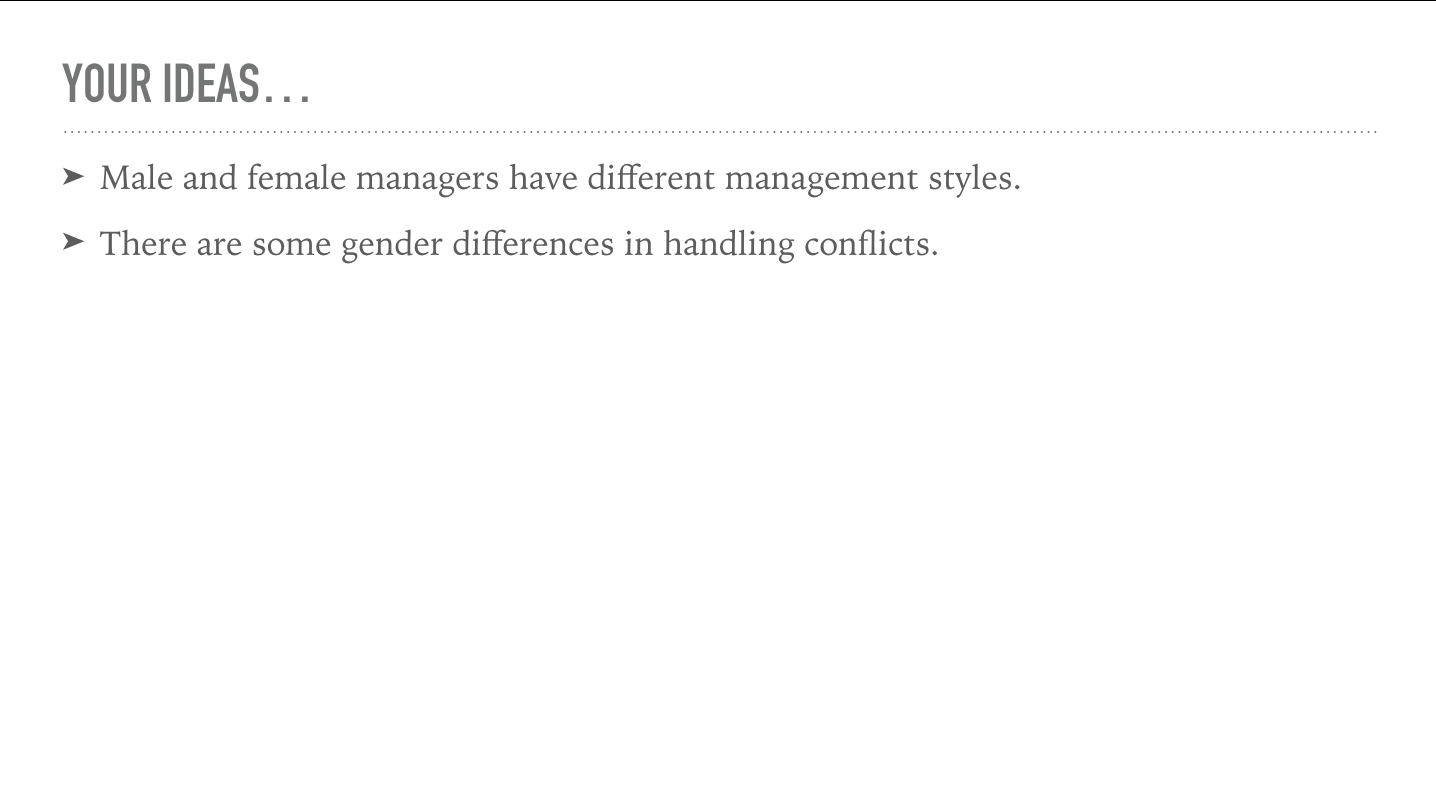 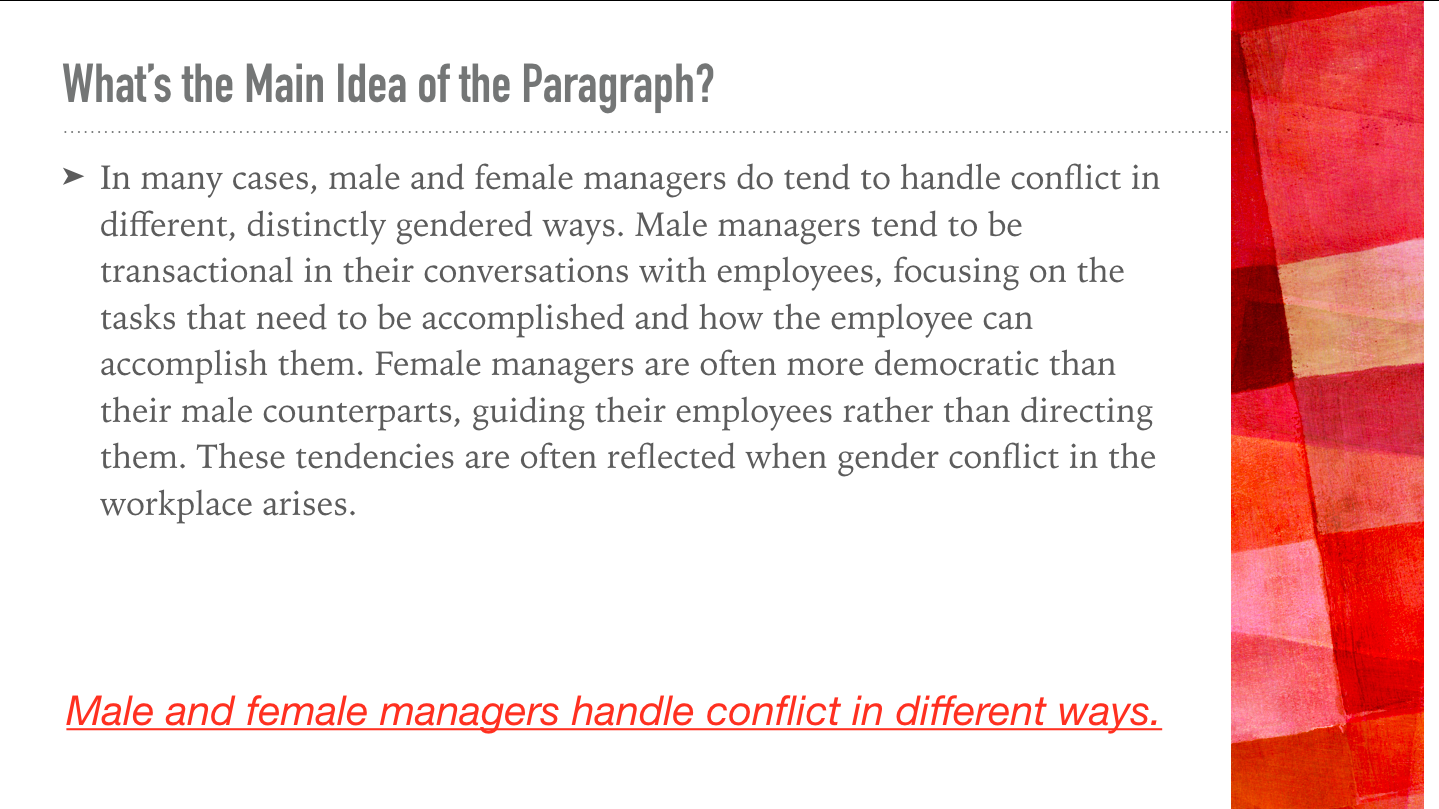 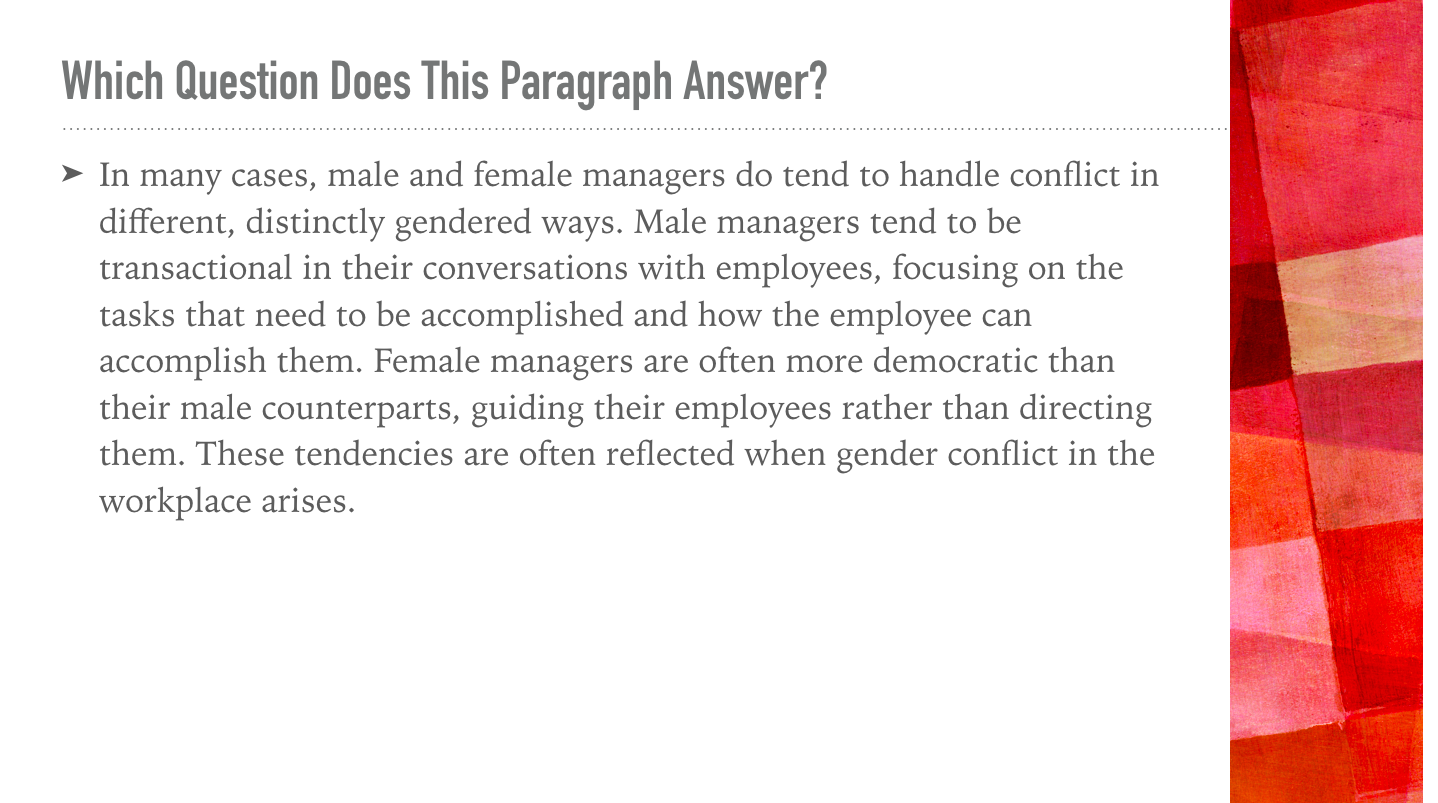 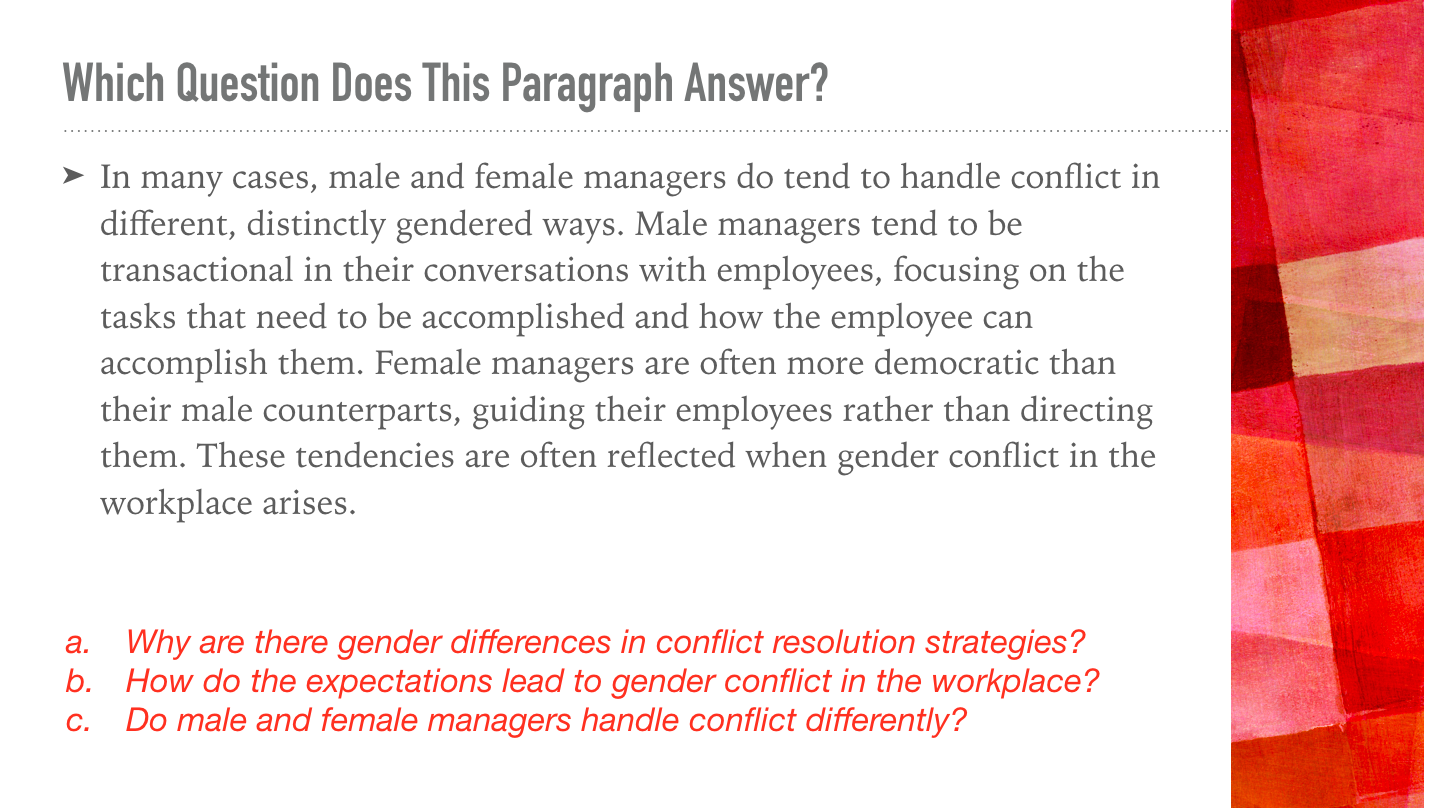 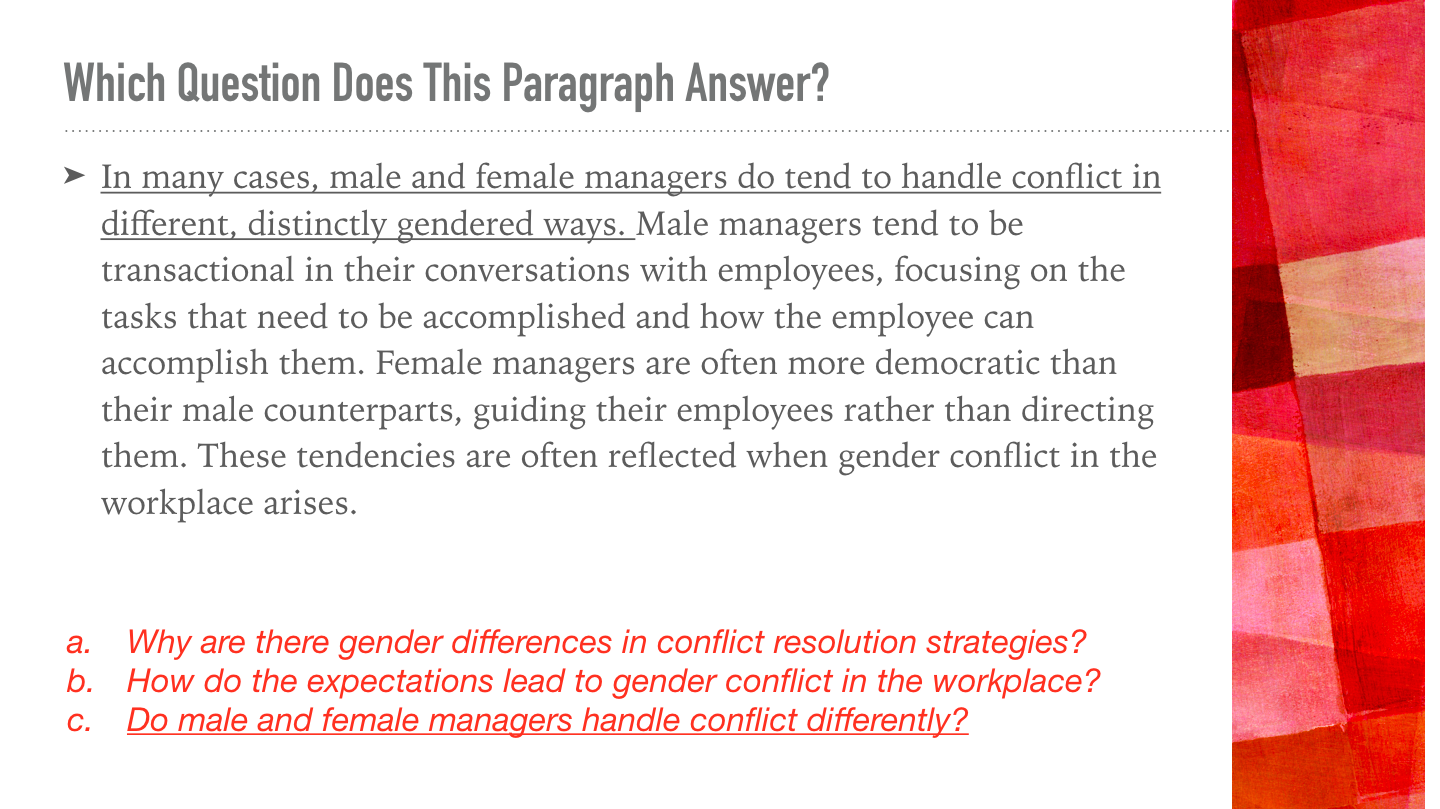 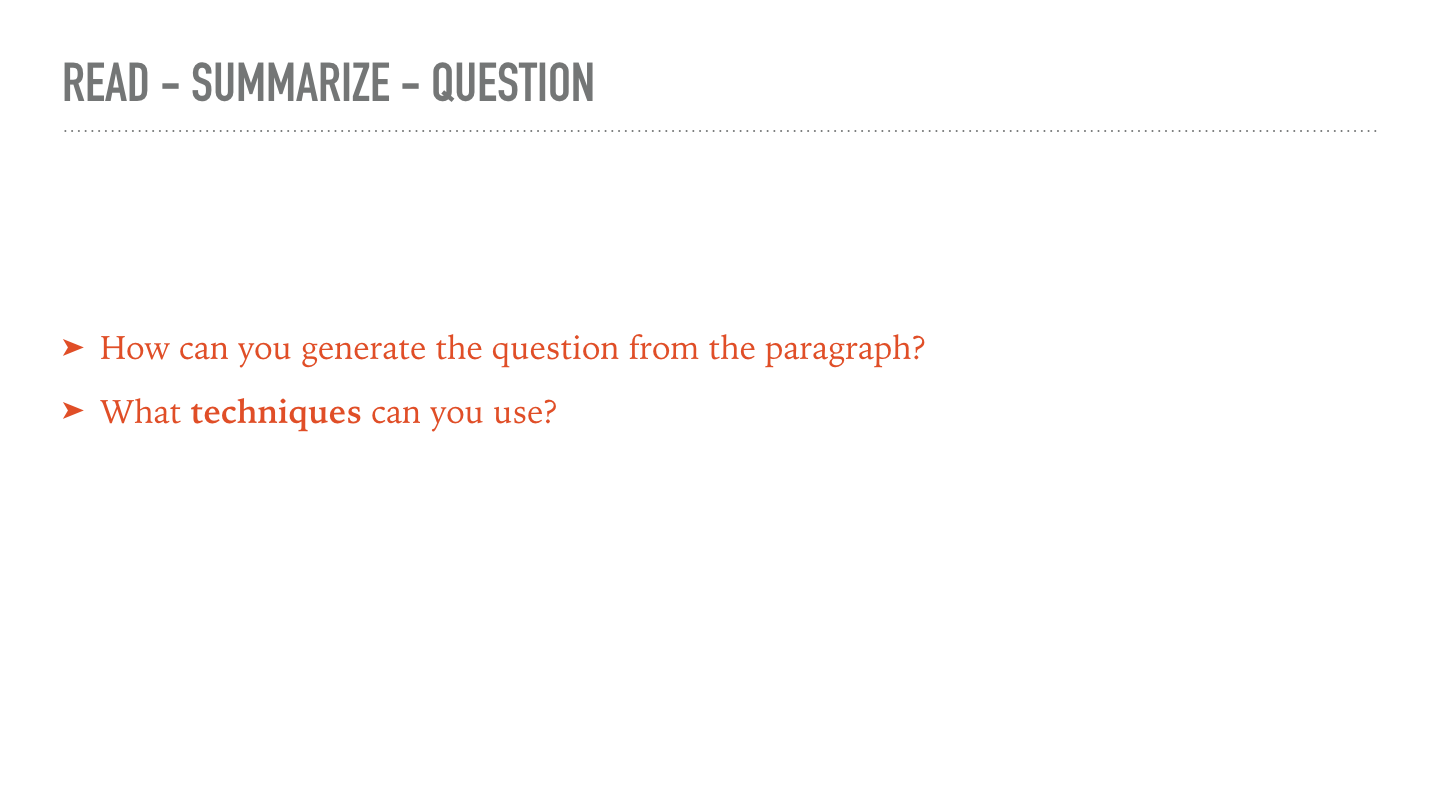 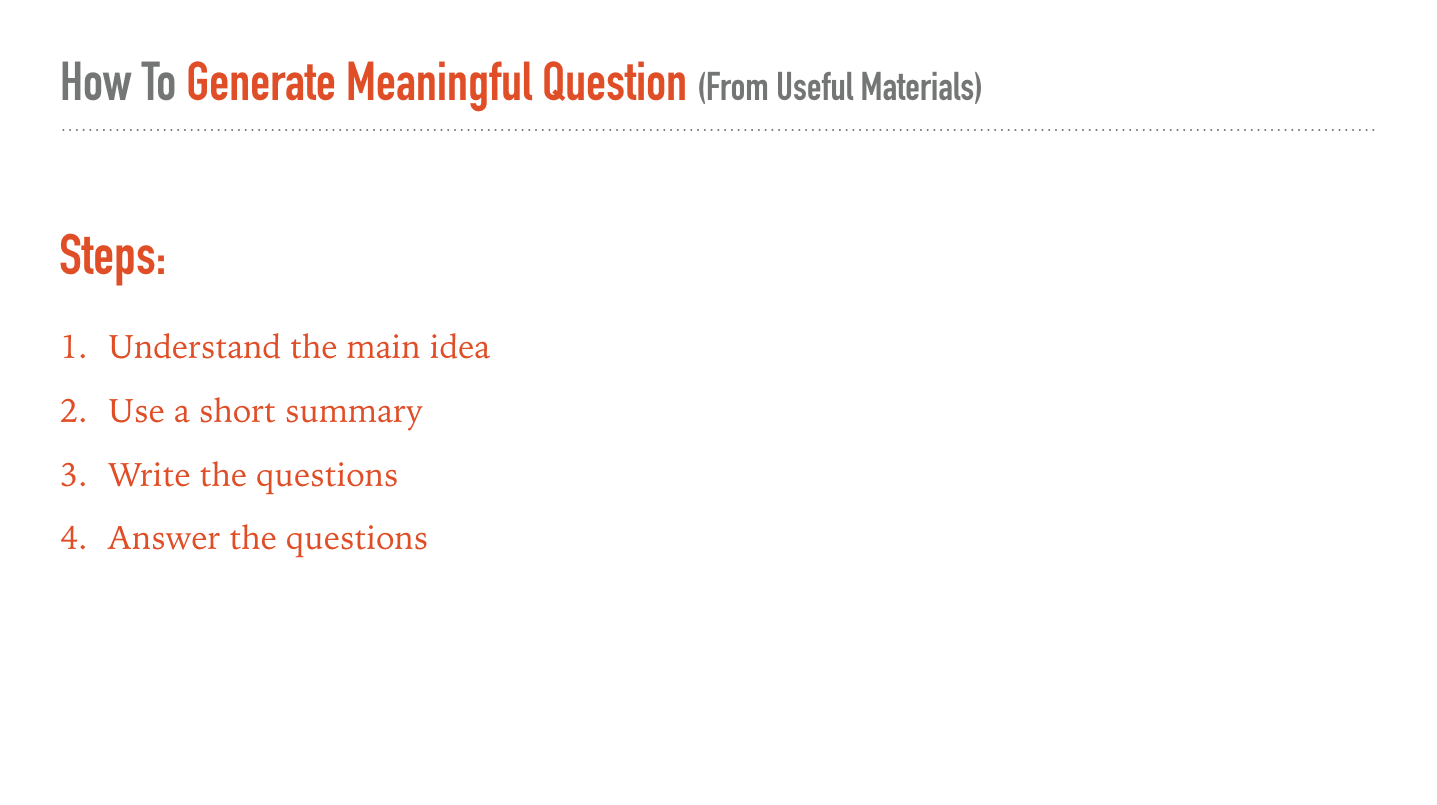 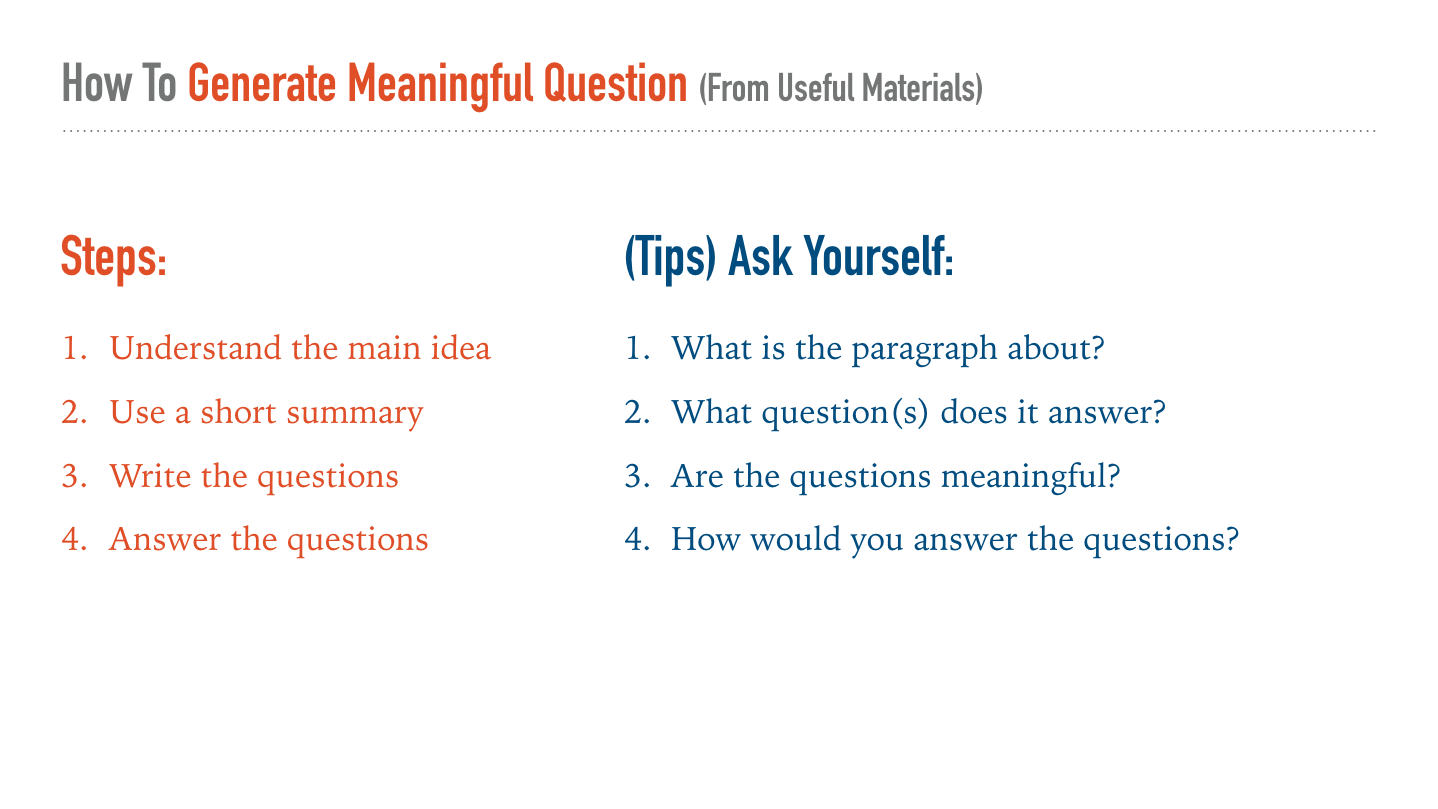 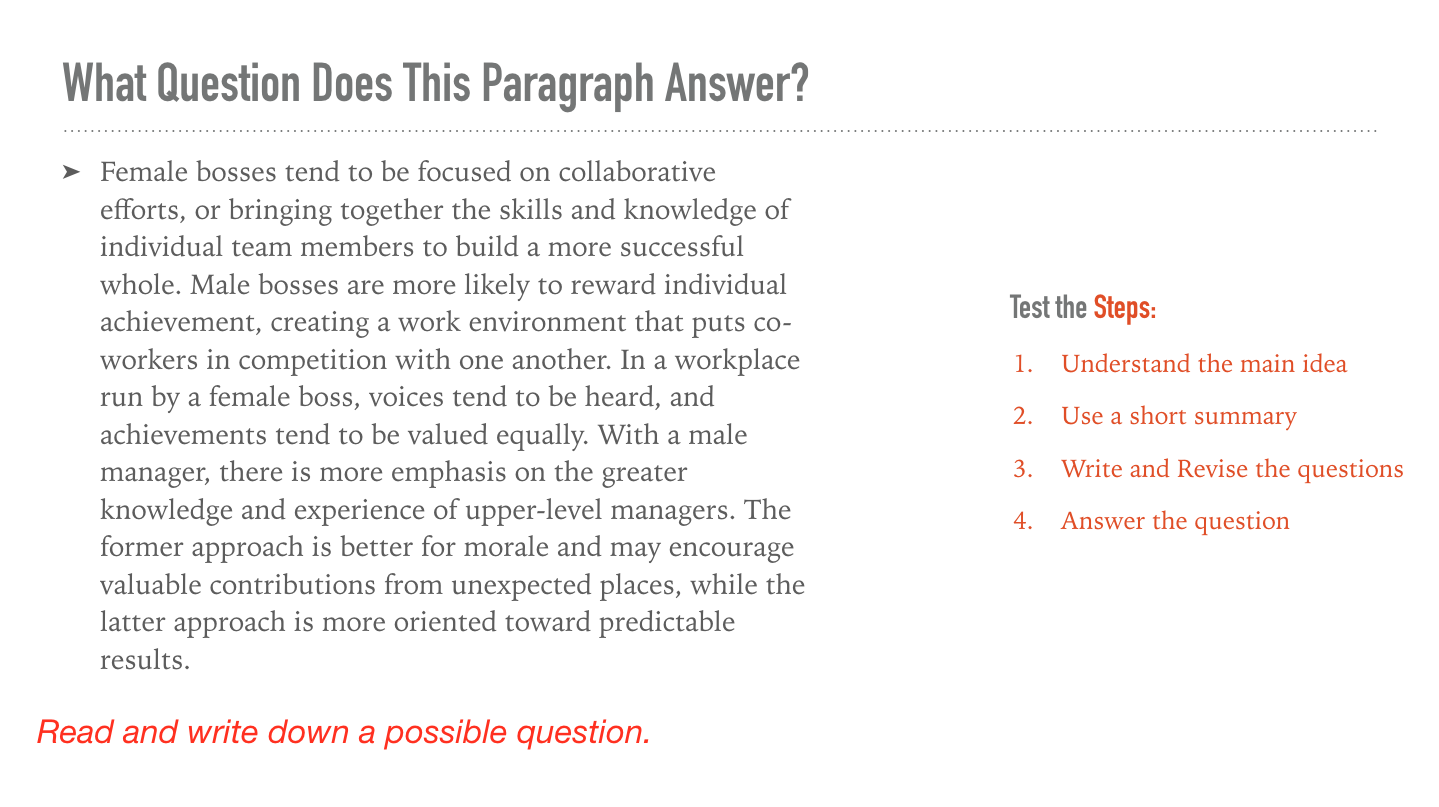 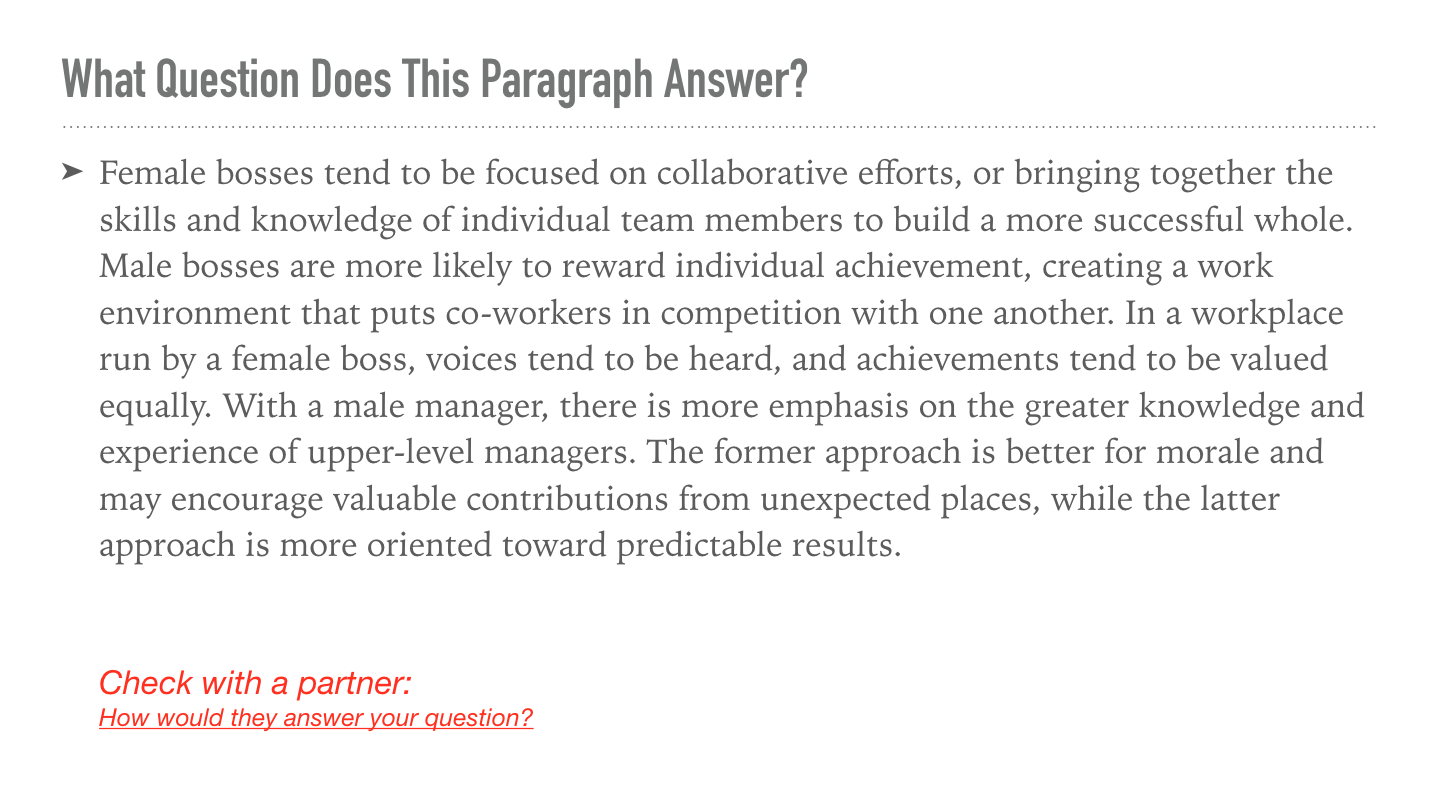 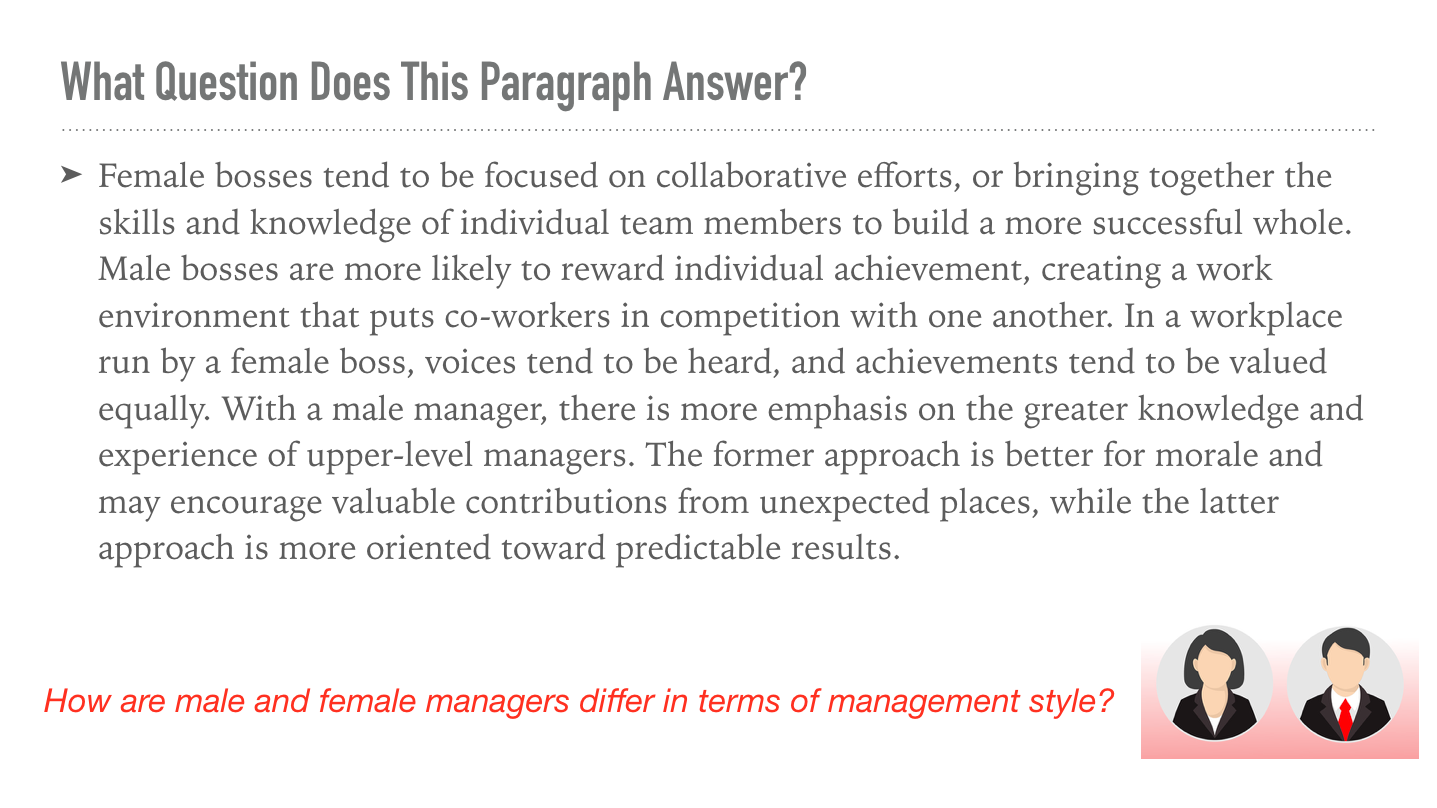 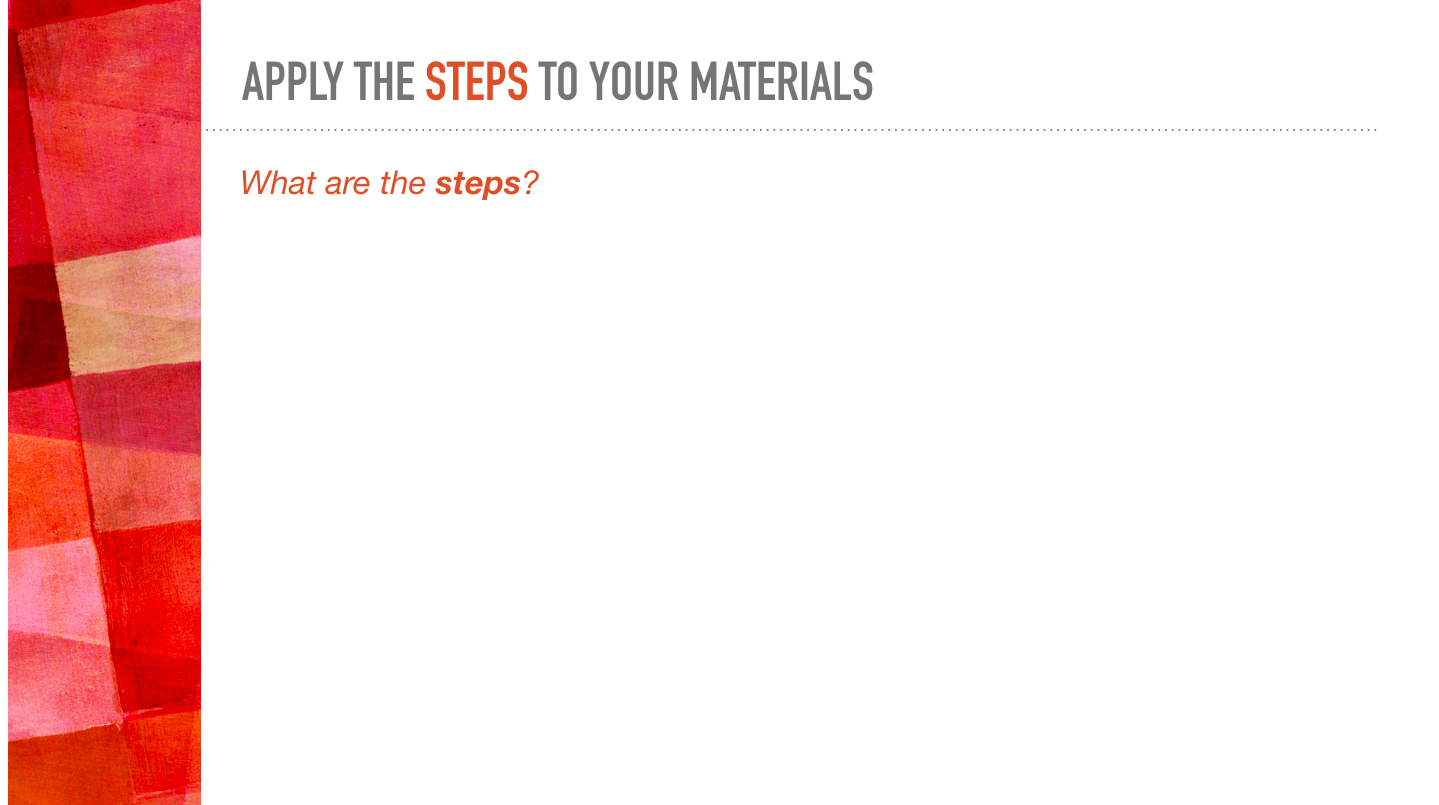 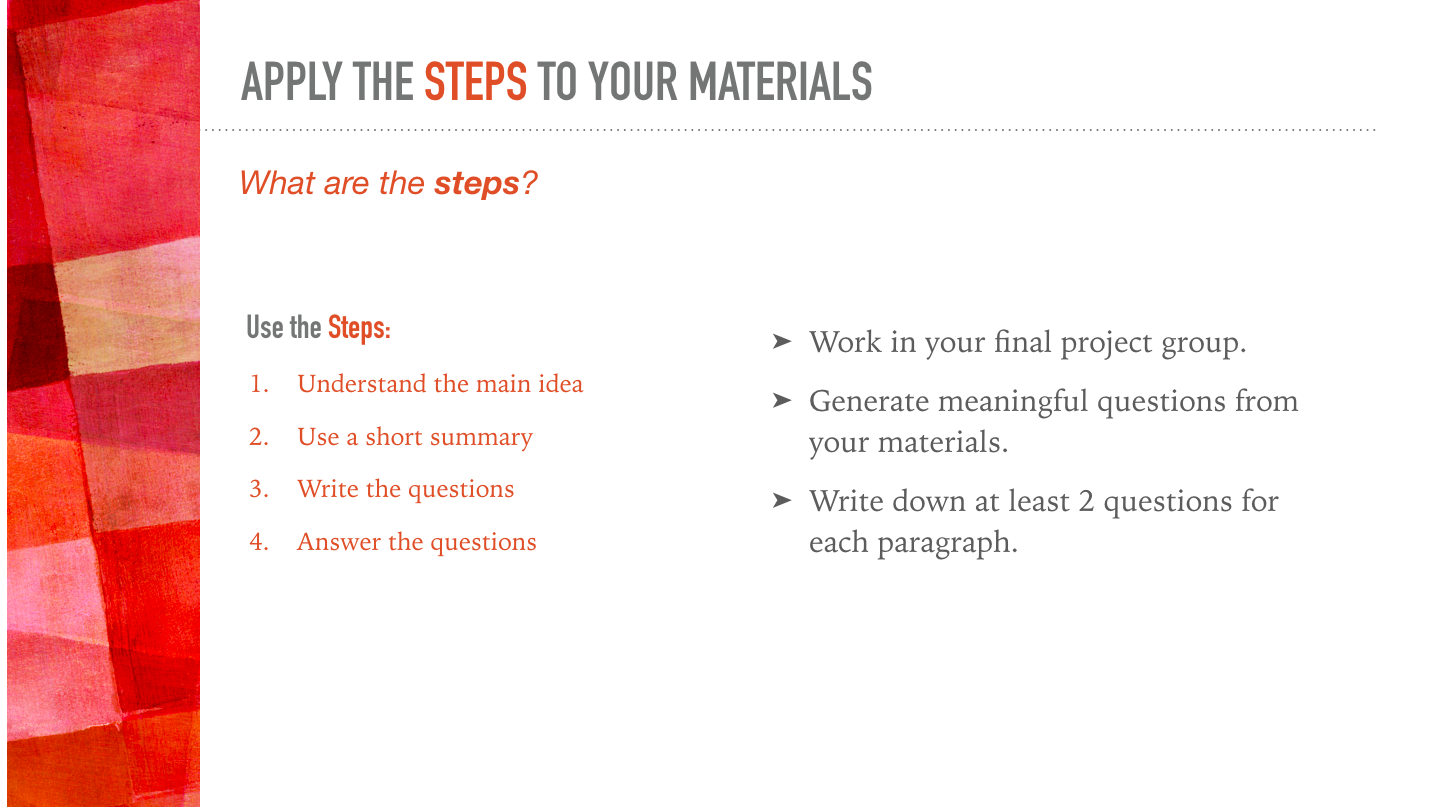 THANK YOU